Algebra
9-sinf
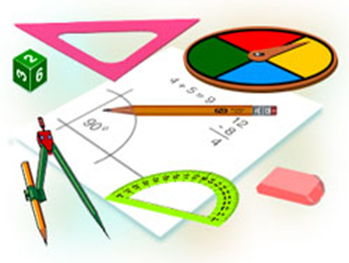 Mavzu:
Ayni bir burchakning sinusi, kosinusi va tangensi orasidagi munosabatlar
Mustaqil bajarish uchun berilgan mashqlarni tekshirish
244-mashq.
Mustaqil bajarish uchun berilgan mashqlarni tekshirish
245-mashq.
Mustaqil bajarish uchun berilgan mashqlarni tekshirish
245-mashq.
Sinus bilan kosinus orasidagi munosabatni aniqlaymiz.
Bizga (1;0) nuqta berilgan.
M nuqta birlik aylanaga tegishli nuqta
(1) =>  asosiy trigonometrik ayniyat deyiladi.
Misollar yechish
1-masala.
Misollar yechish
2-masala.
Tangens va kotangens orasidagi bog‘lanish
Ta’rifga ko‘ra:
Misollar yechish
3-masala.
4-masala.
Mustaqil yechish uchun topshiriqlar
Darslikning 115-sahifasidagi  
255-mashqning 1,2,3,4-tartibdagi misollarini yechish.
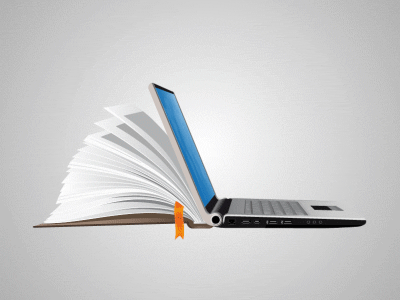